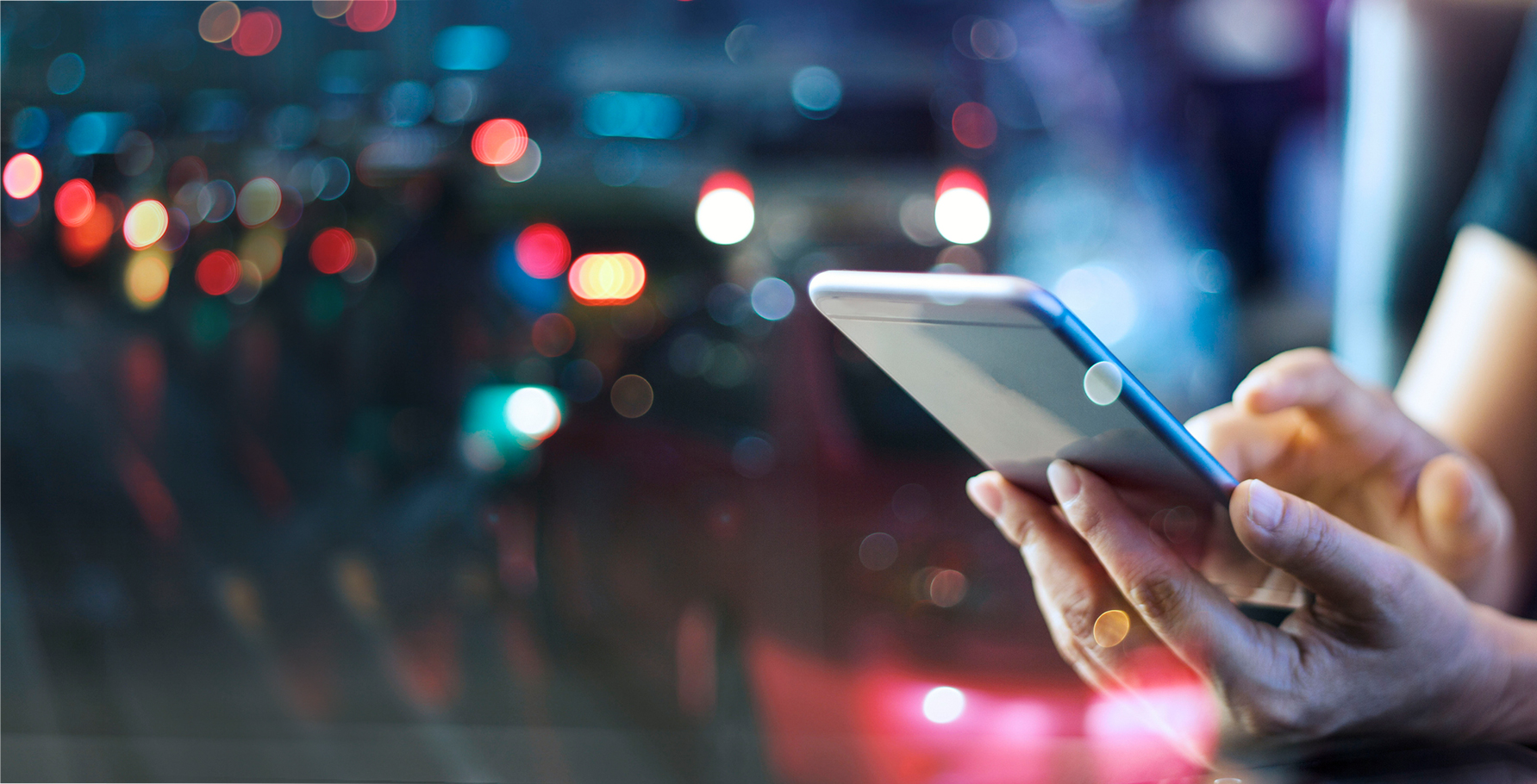 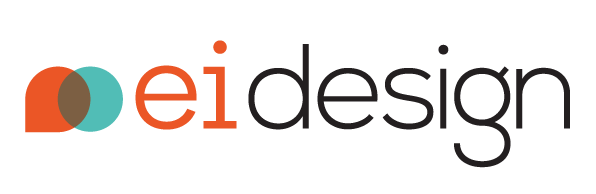 Solution Blueprints
Completed project solutions
Prepared for: Knowledge Repository
6th Nov 2020
2
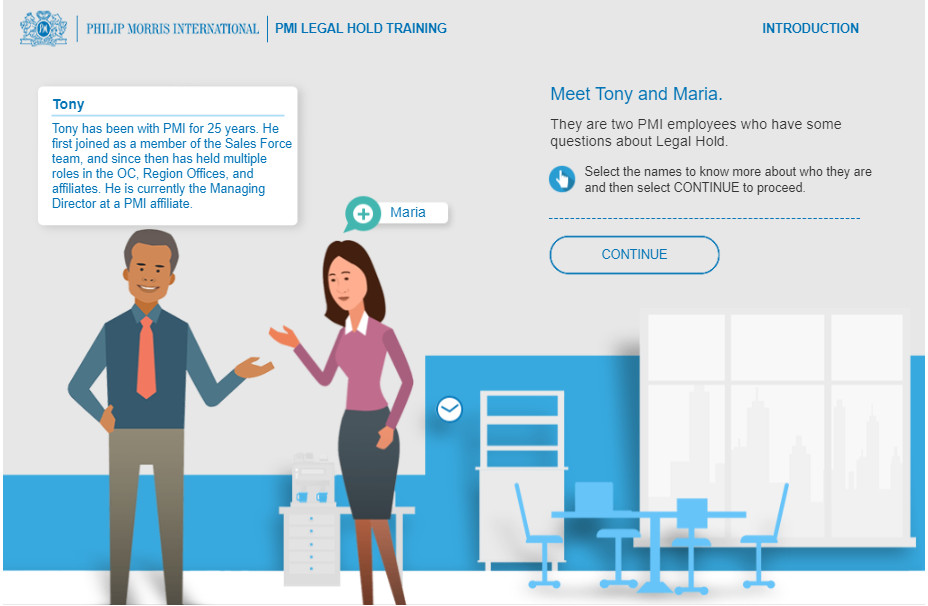 Character Introduction
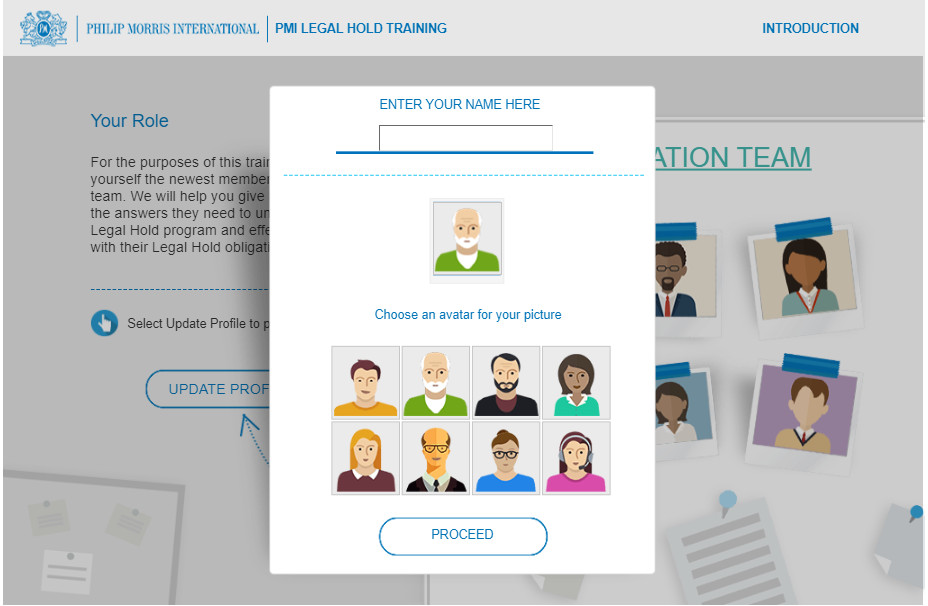 Avatar Selection
4
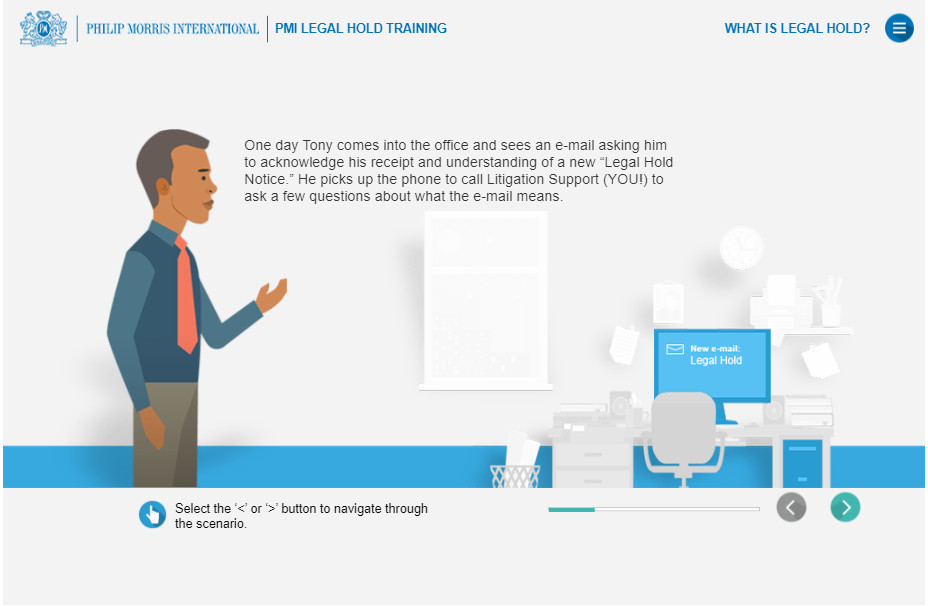 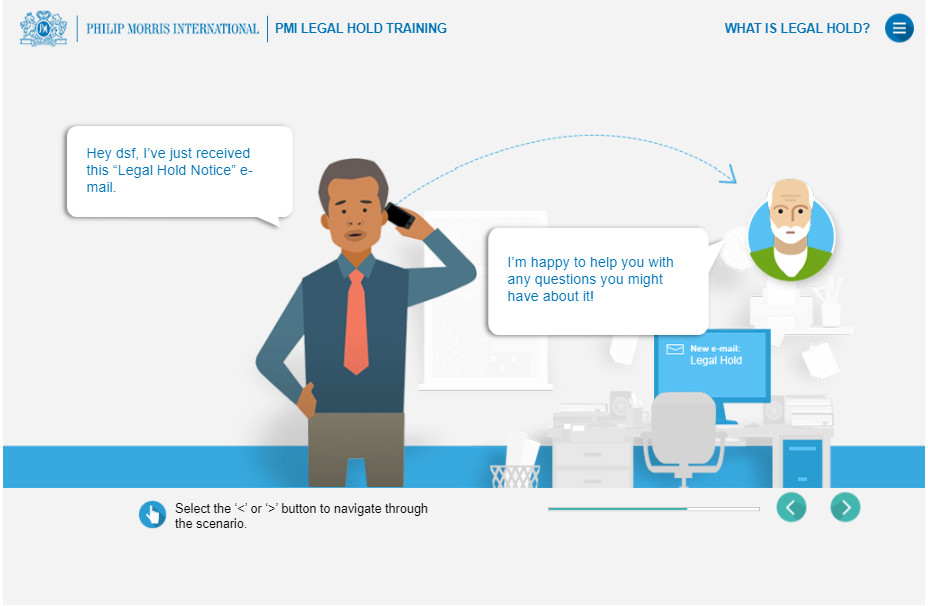 Scenario-based Learning
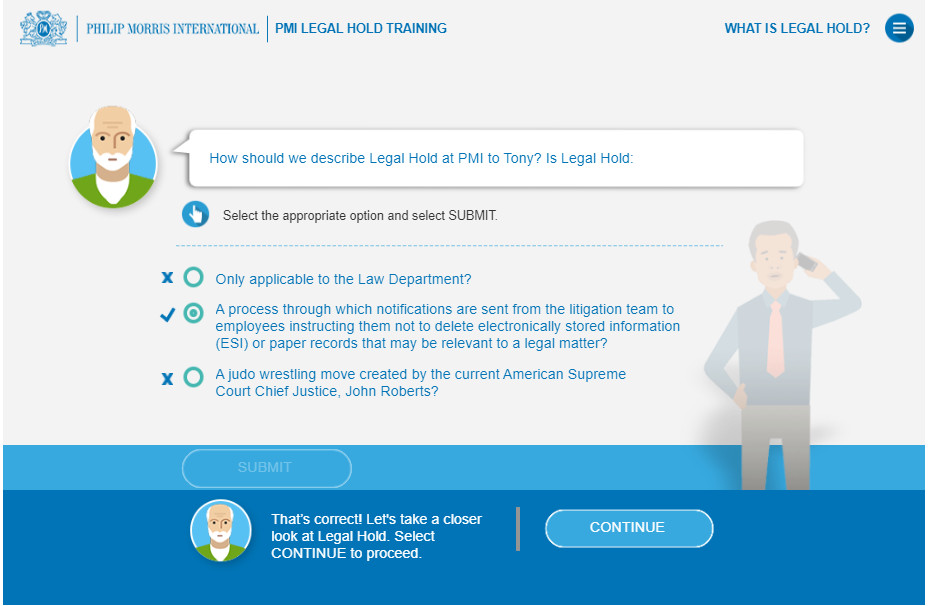 5
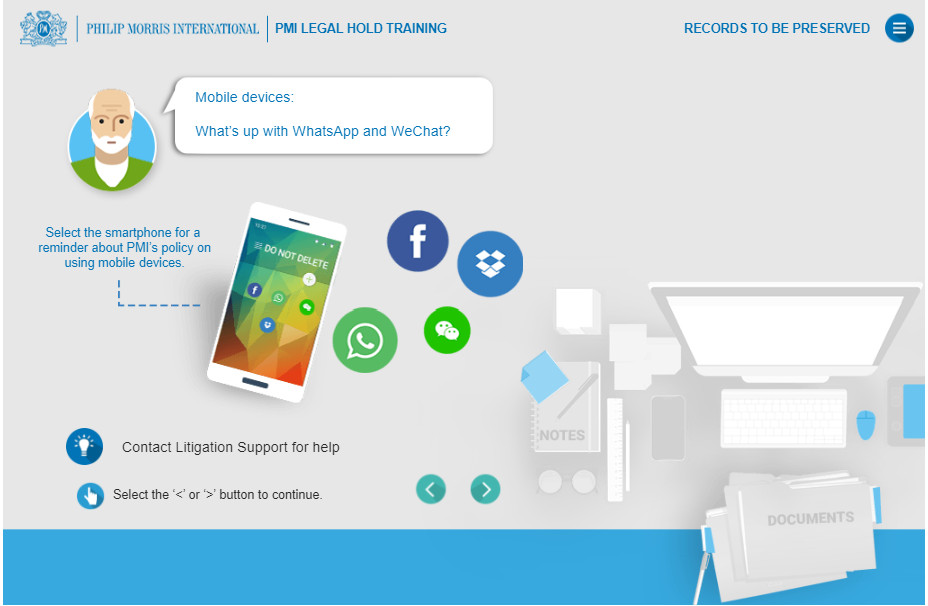 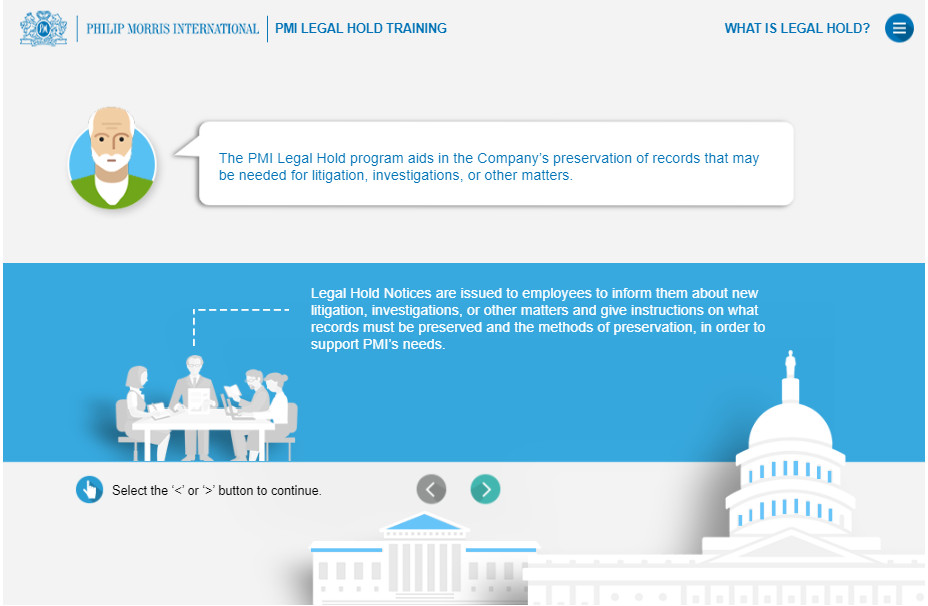 Immersive Learning
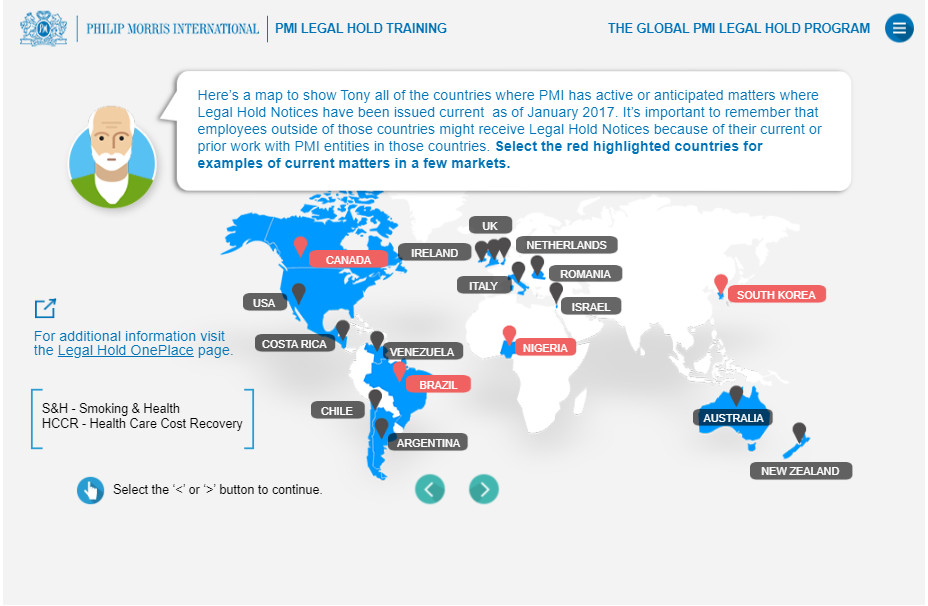 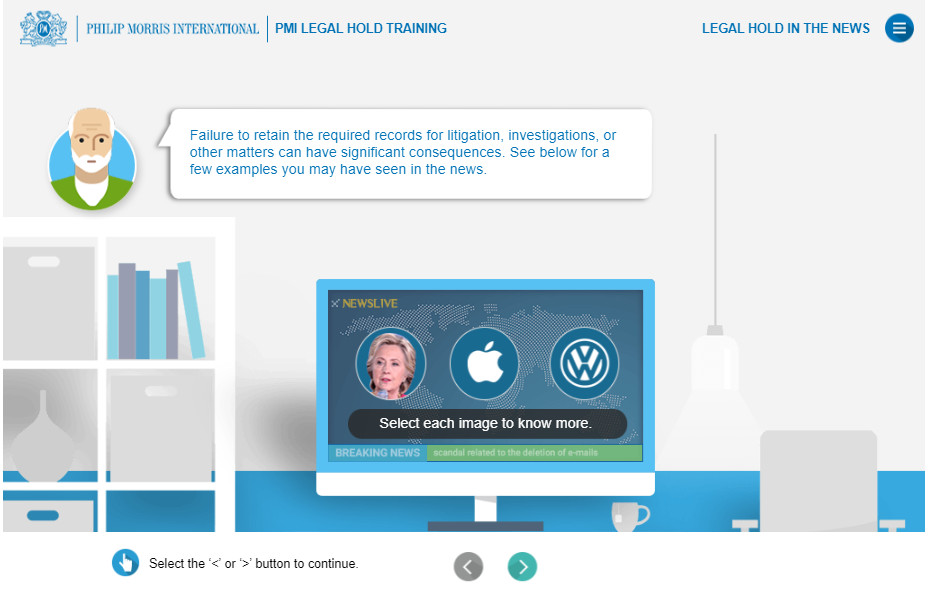 6
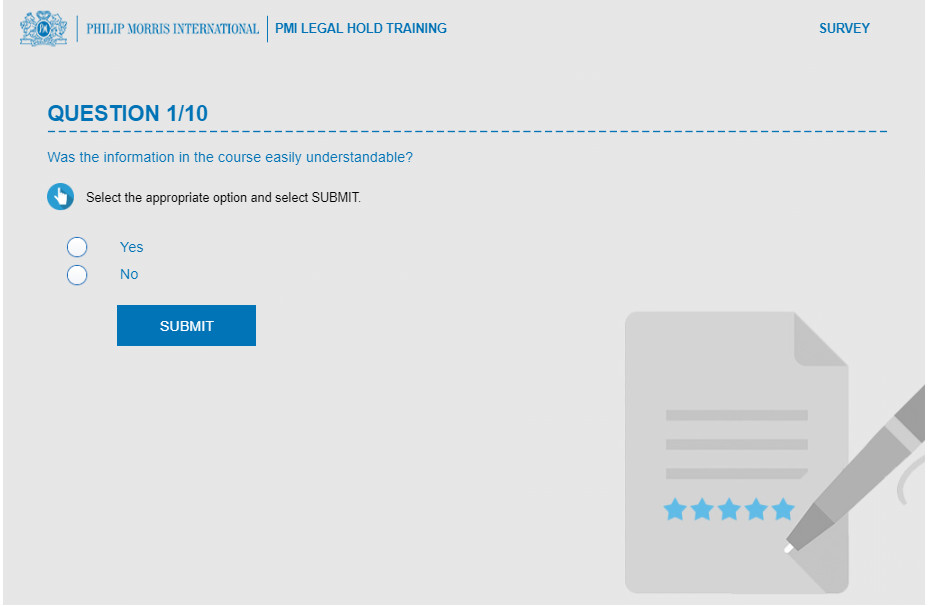 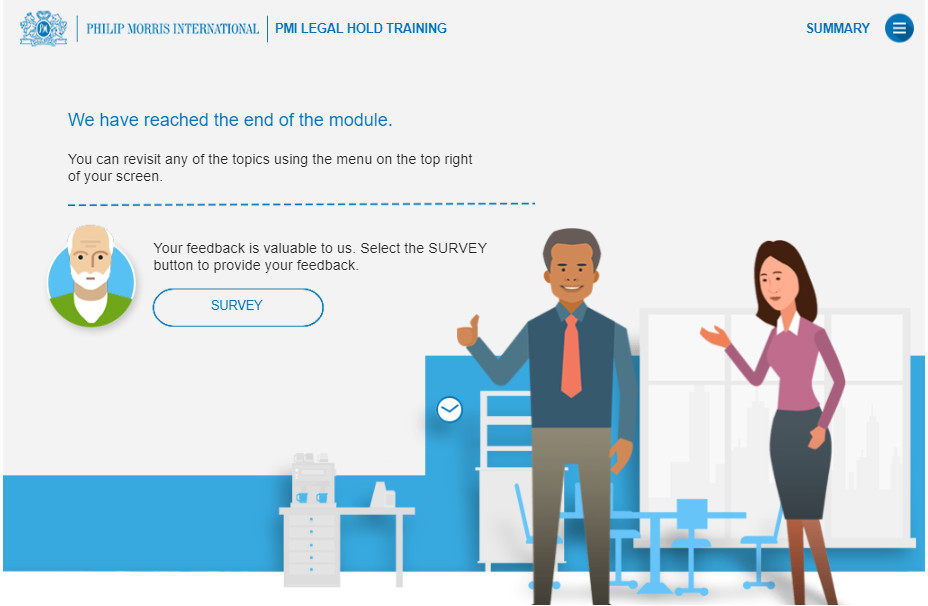 Effectiveness  Survey
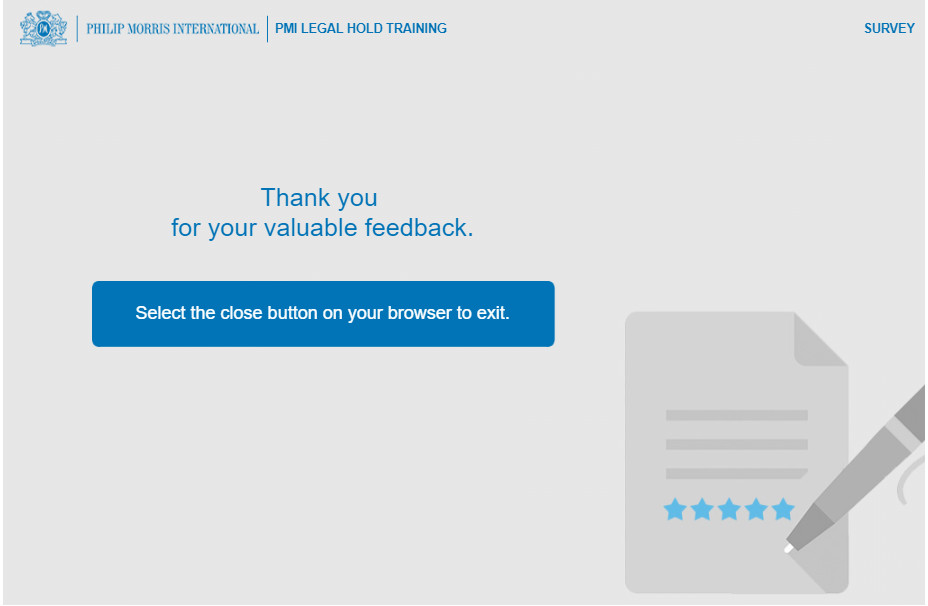 7
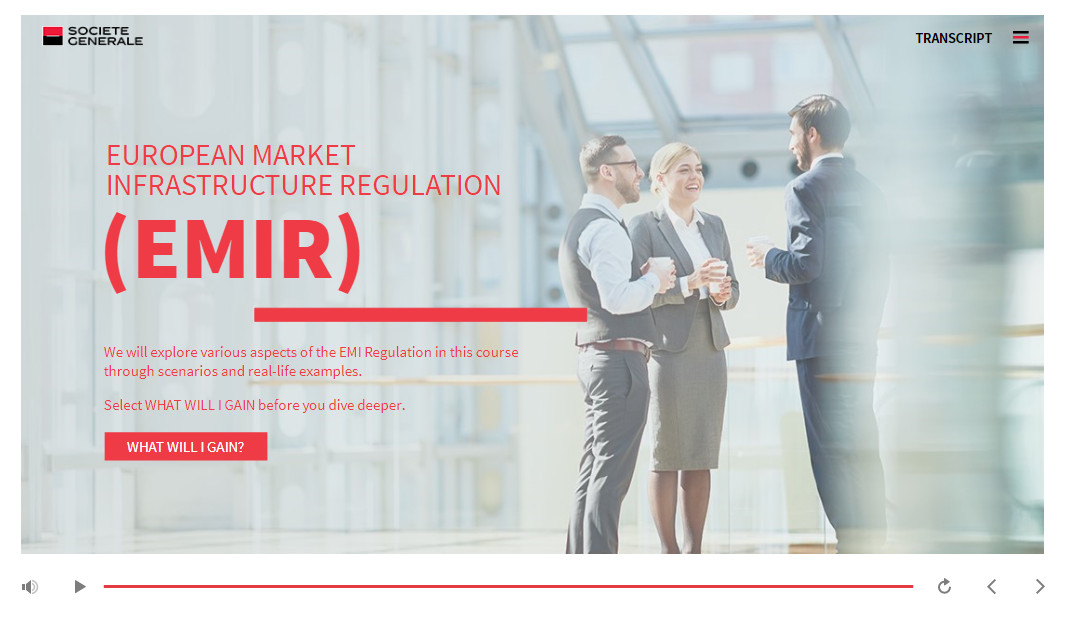 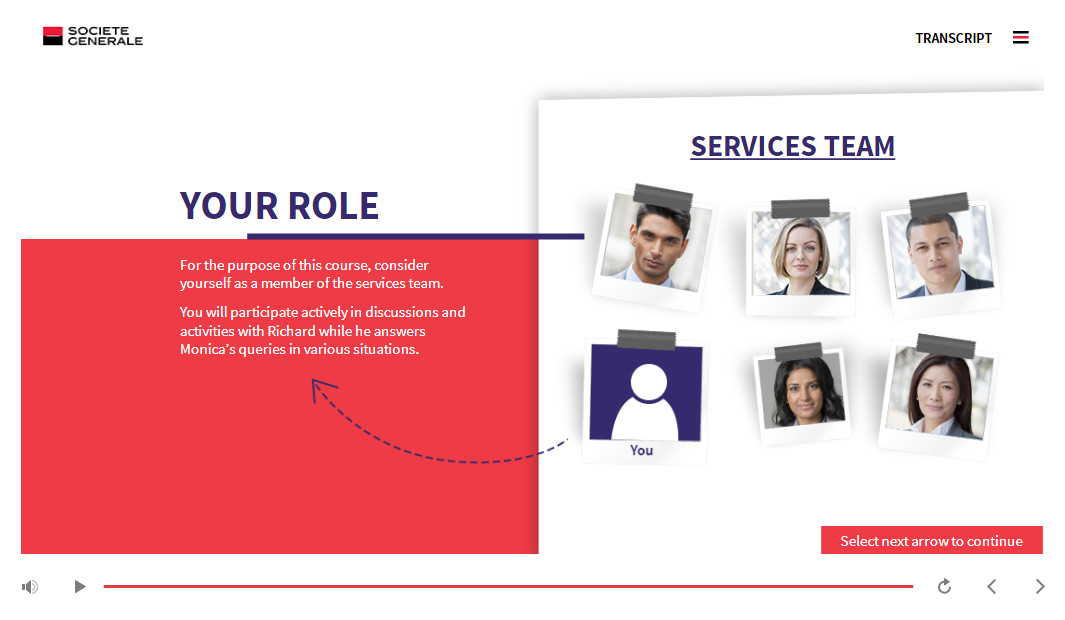 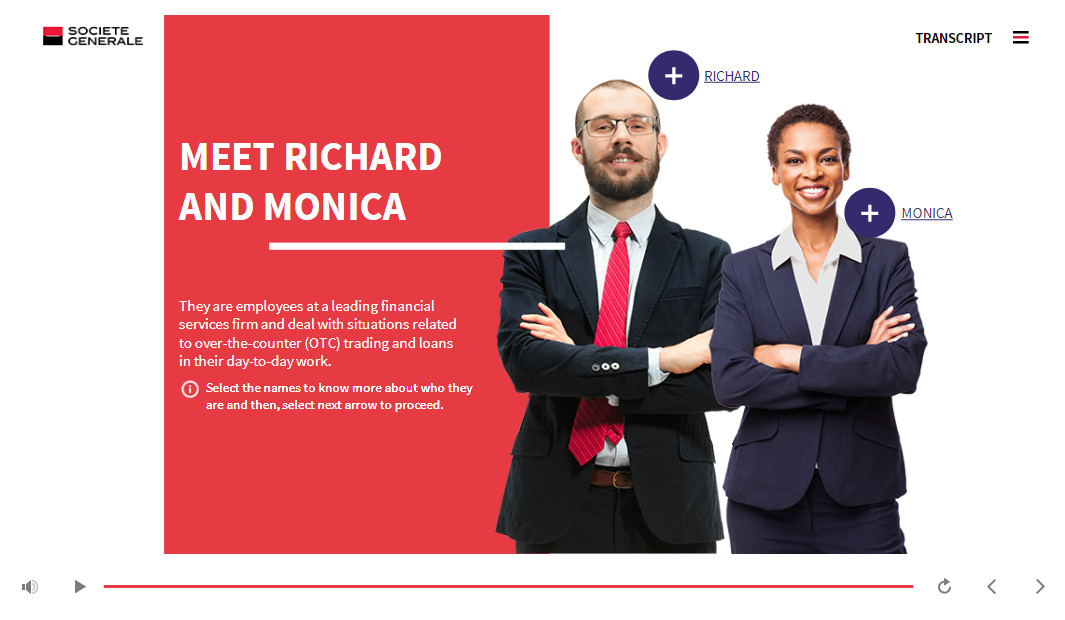 8
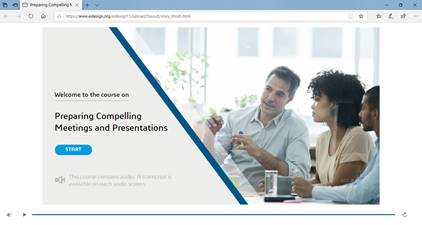 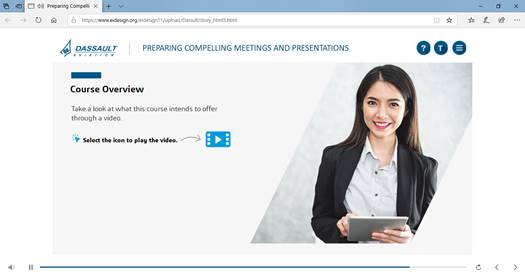 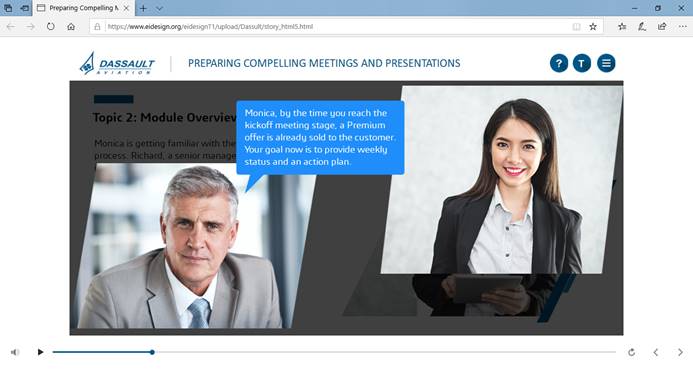 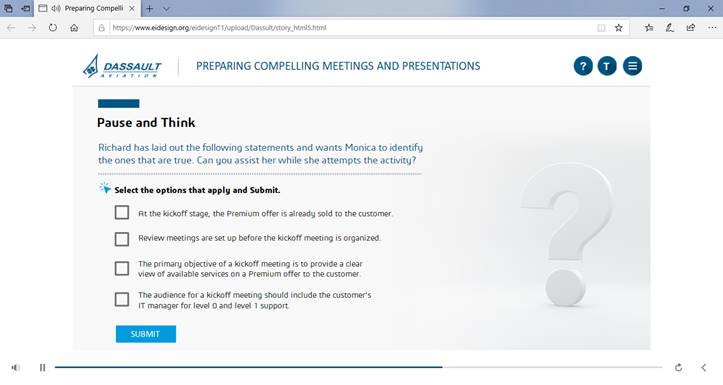 9
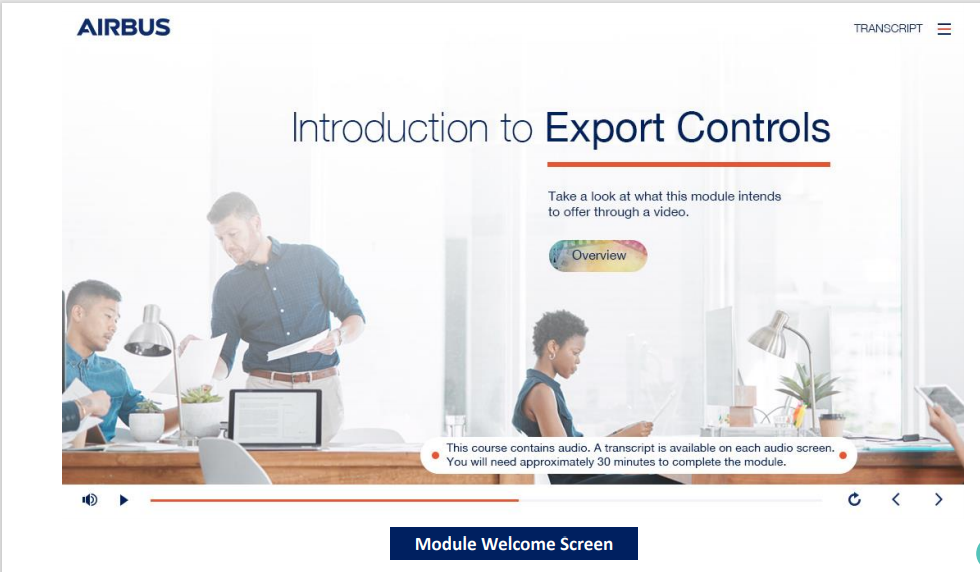 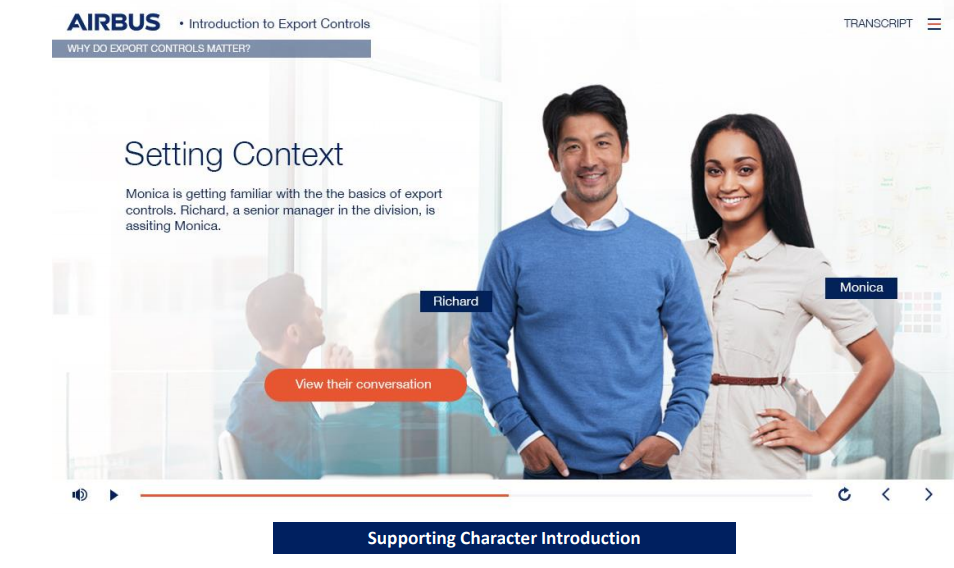 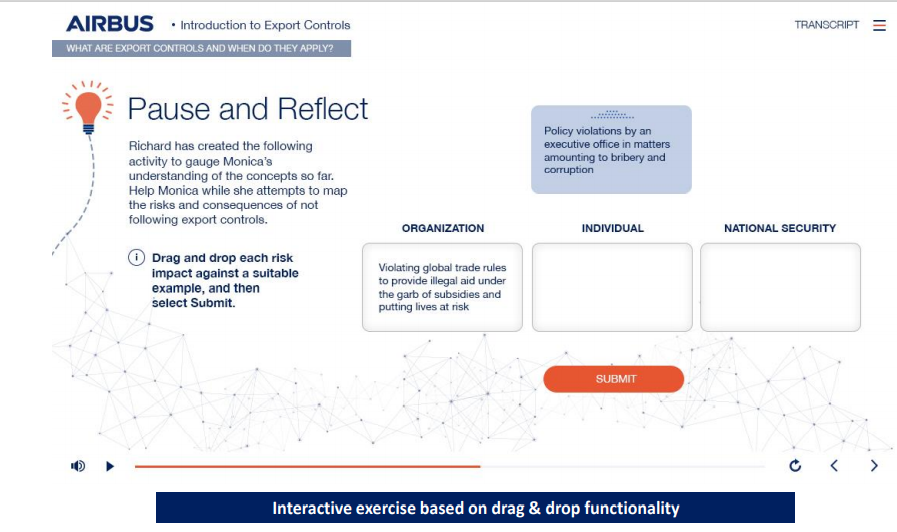 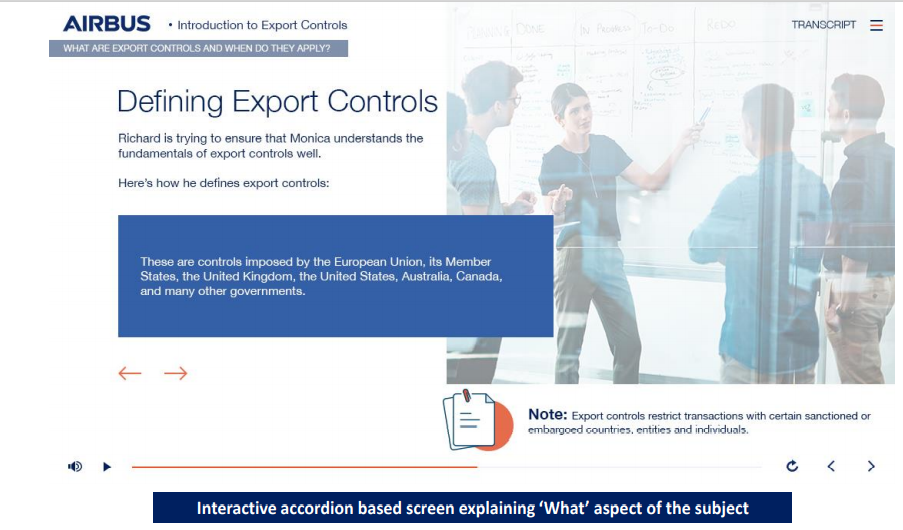 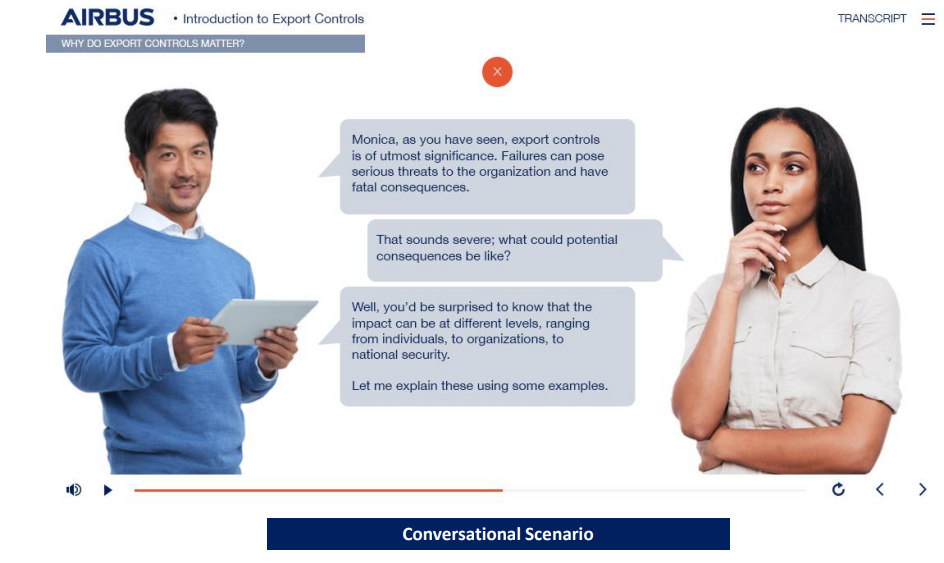 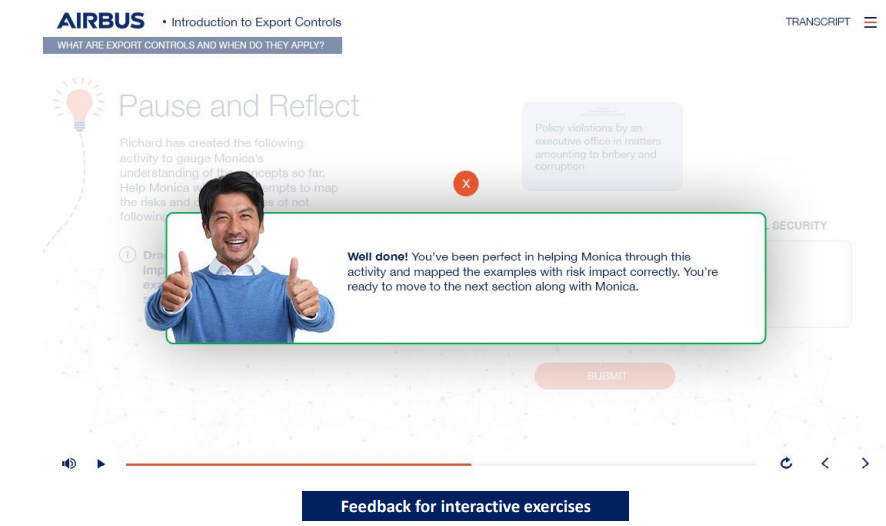 10